Trabajo Fin de Grado ORDEN DE SERVICIO 1/2019, “GRAN PREMIO DE MADRID DE FÓRMULA 1”
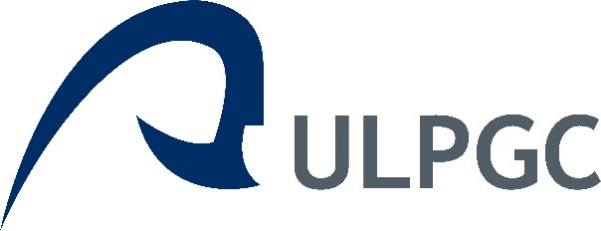 Alumno: D. Yeray Suárez Vera
Tutor: Dr. D. Pedro Carballo Armas
Estructura de Teleformación
Grado en Seguridad y Control de Riesgos
Julio 2018
Índice
9. Otras Unidades Operativas 
10. Centros de Coordinación
11. Acceso/Salida del Circuito
12. Reacción Zona de Influencia
13. Tablas de Claves
14. Medidas Destacadas
15. Conclusiones
1. Introducción 
2. Motivaciones
3. Objetivos
4. Normativa Básica
5. Normativa Específica
6. Áreas de Actuación
7. Estructura de Mando
8. Unidades Operativas CNP
TFG – Yeray Suárez Vera                                                                                                           2/23
1. Introducción
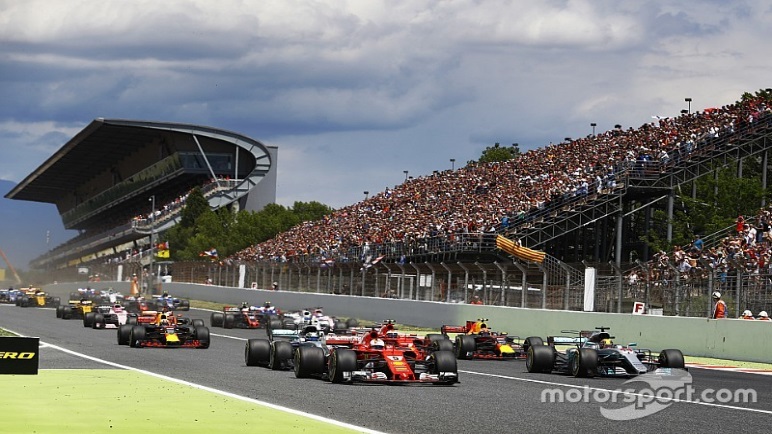 Orden de Servicio
Evento deportivo
Gran Premio de Fórmula 1
1. Circuito Catalunya. MOTORSPORT, 2017
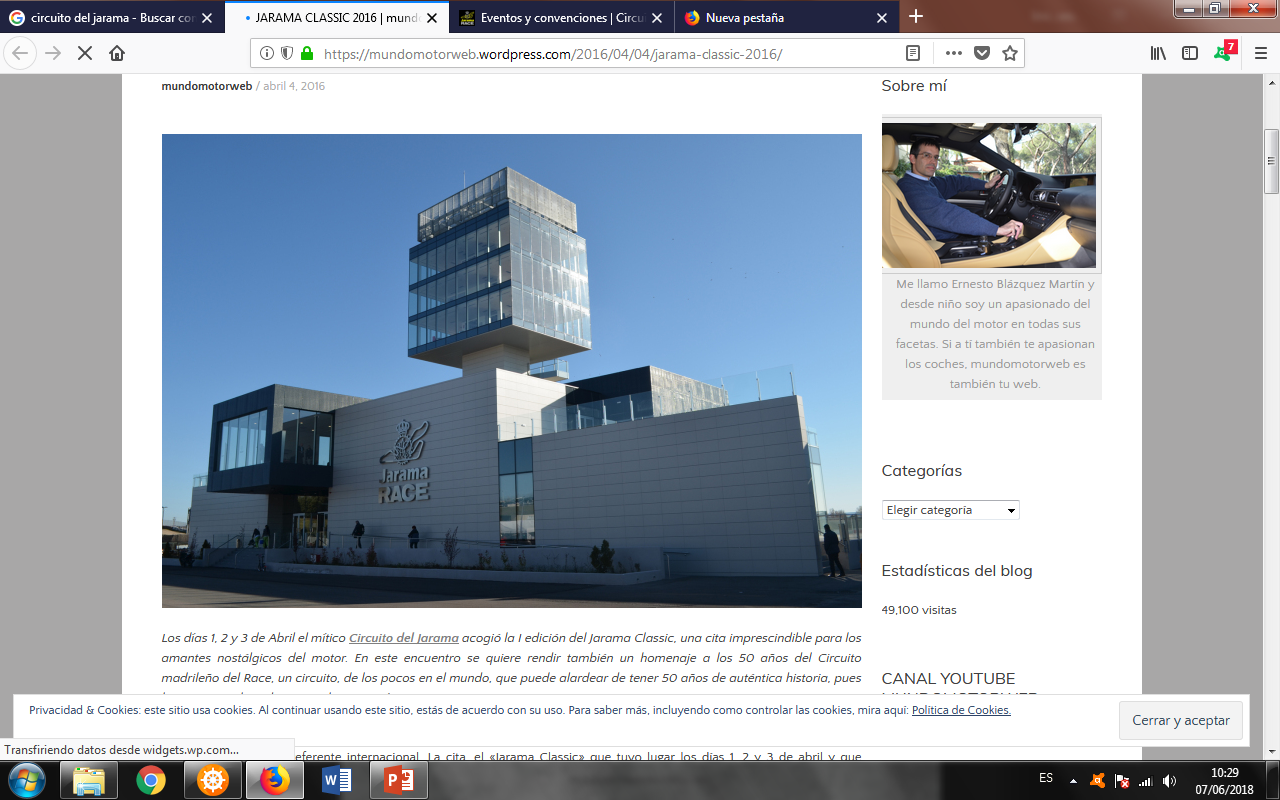 Circuitos nacionales
Grandes Premios
Aniversario
2. Torre del Circuito del Jarama RACE. Mundomotorweb, 2016
TFG – Yeray Suárez Vera                                                                                                           3/23
2. Motivaciones
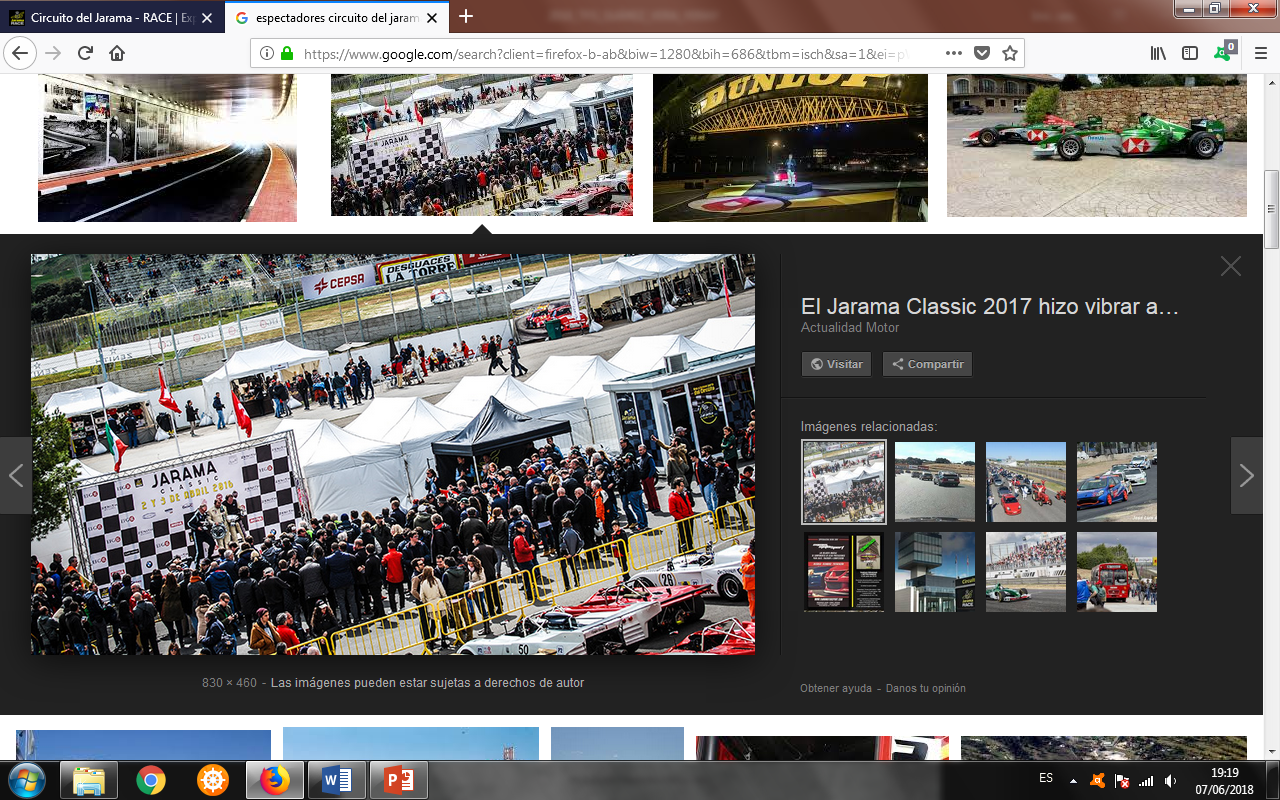 Exigencia de la sociedad
Amplio catálogo de riesgos
Graves consecuencias
Repercusión notable
Múltiples servicios de emergencia
TFG – Yeray Suárez Vera                                                                                                           4/23
3. Objetivos
Información sobre antecedentes
Extenso dispositivo operativo
Información, coordinación y dirección
Protección extensa
Seguridad ciudadana y orden público
Hechos delictivos
Controles preventivos
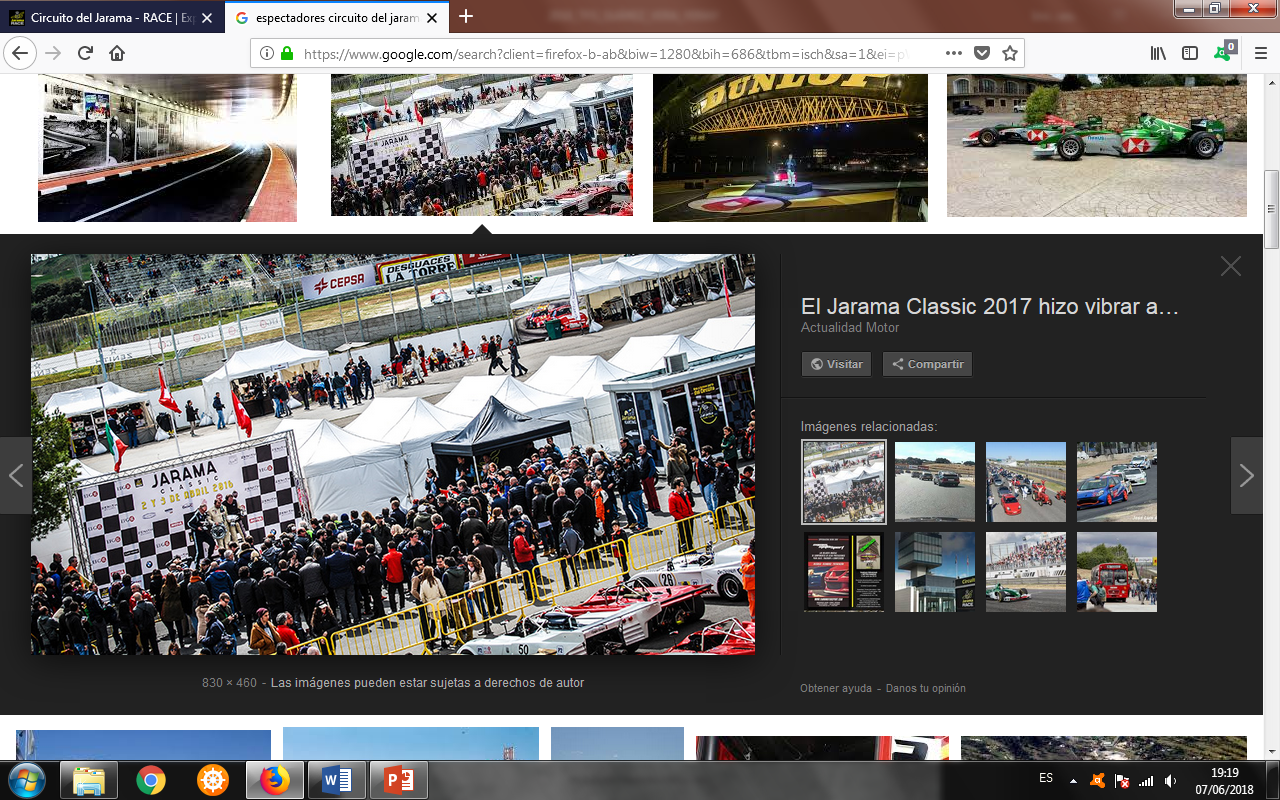 TFG – Yeray Suárez Vera                                                                                                           5/23
4. Normativa Básica
CE
LO 2/1986 
LO 10/1995
RD de 1882 
LO 4/2015
Ley 5/2014
RD 393/2007, Norma Básica de Autoprotección
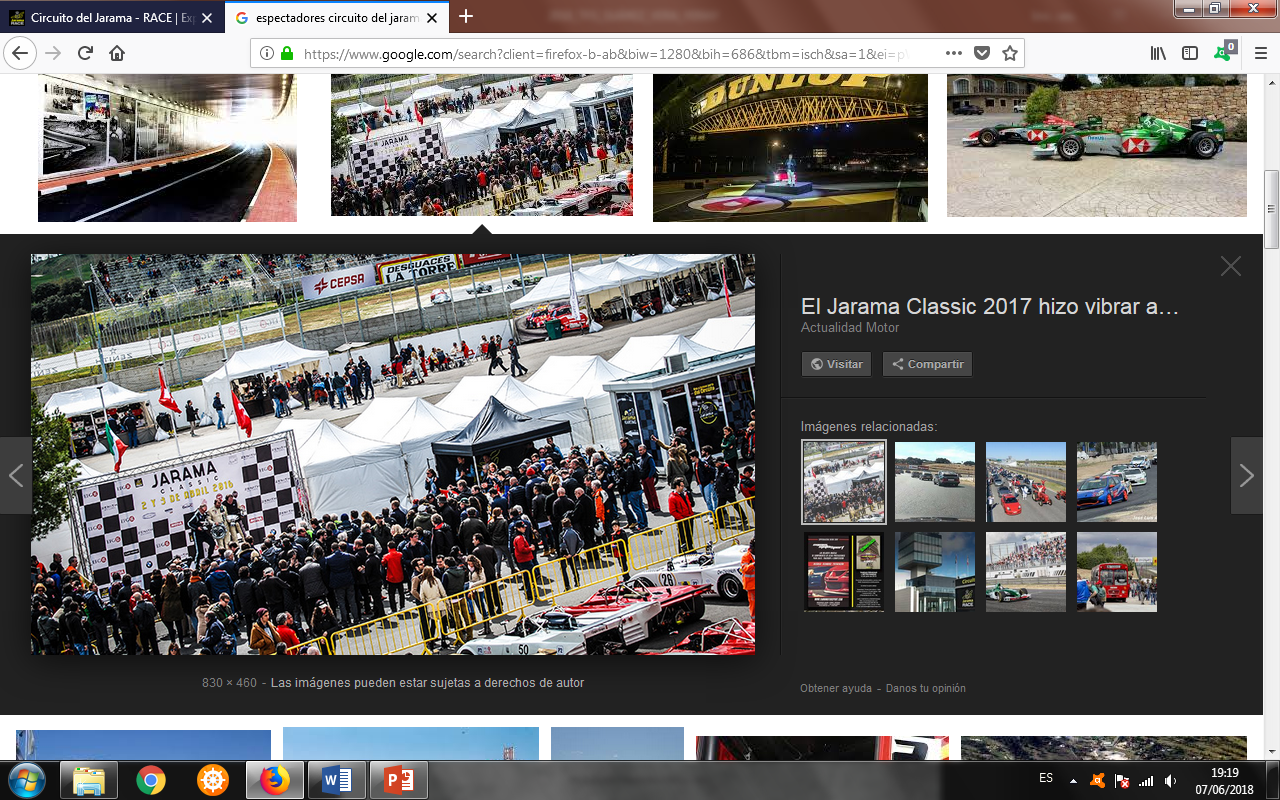 TFG – Yeray Suárez Vera                                                                                                           6/23
5. Normativa Específica
Ley 10/1990
Ley 37/2003 
RD 1087/2010, de las JLS
Ley 17/1997, de Espectáculos Públicos
RD 704/2011, de protección de las infraestructuras críticas
Ley 19/2007, contra la violencia, racismo, xenofobia e intolerancia 
RD 1428/2003, RGC, aplicación y desarrollo de la Ley sobre Tráfico
Instrucción 3/2015, de la SES, que actualiza el Plan de Prevención
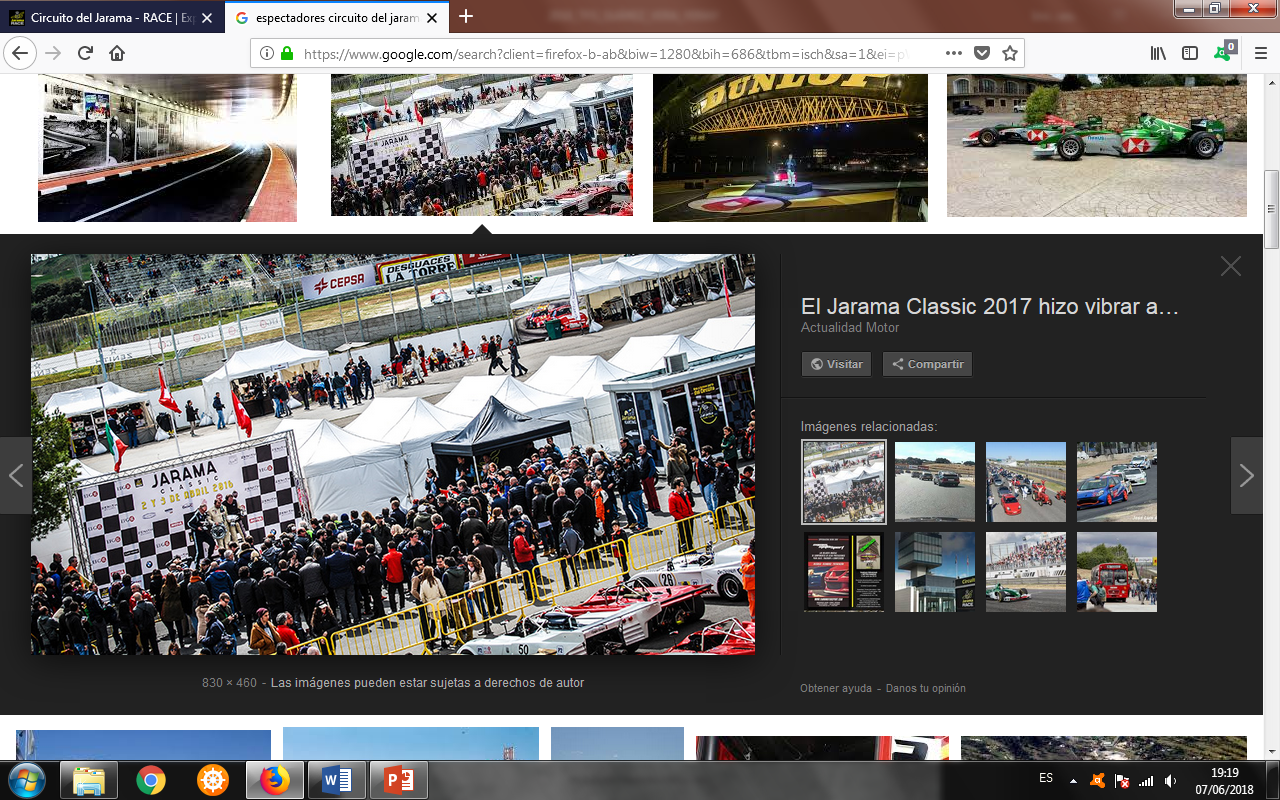 TFG – Yeray Suárez Vera                                                                                                           7/23
6. Áreas de Actuación
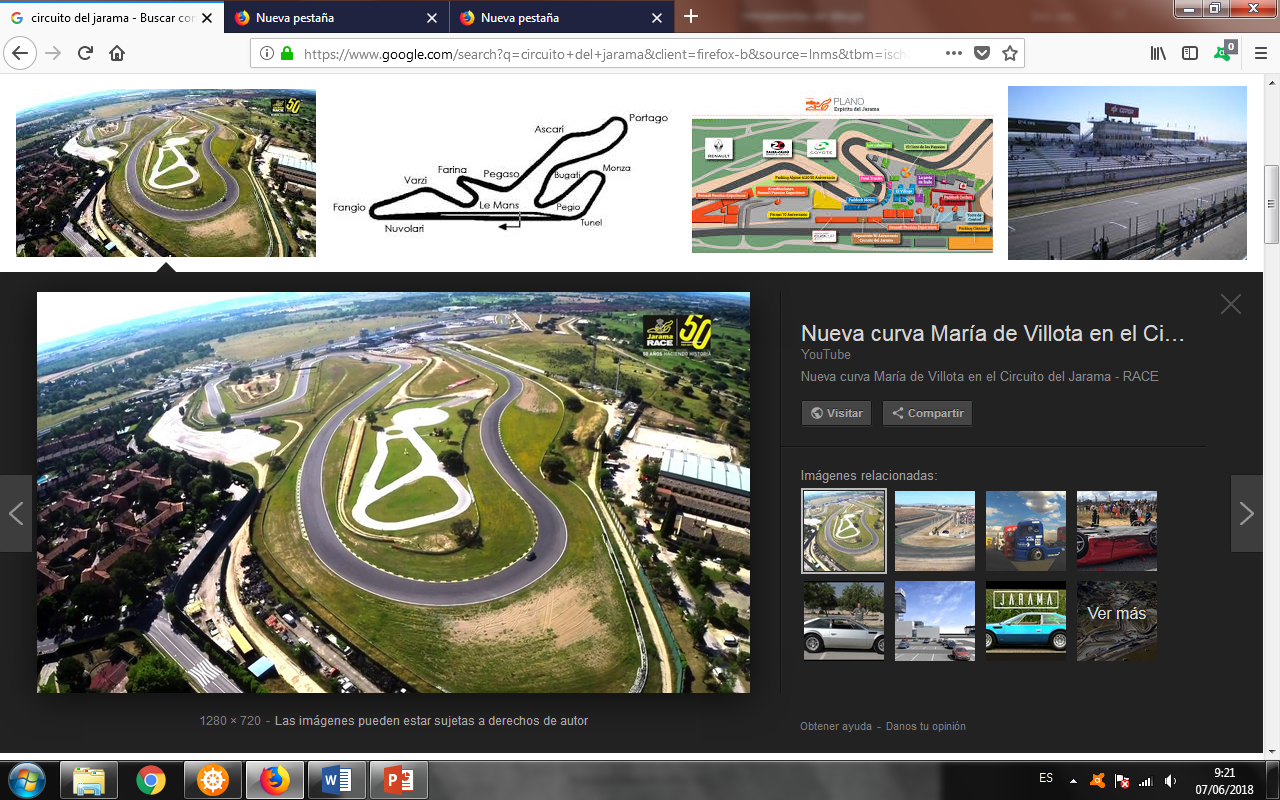 1    Circuito y extrarradios
3. Nueva curva Circuito del Jarama RACE, 2017
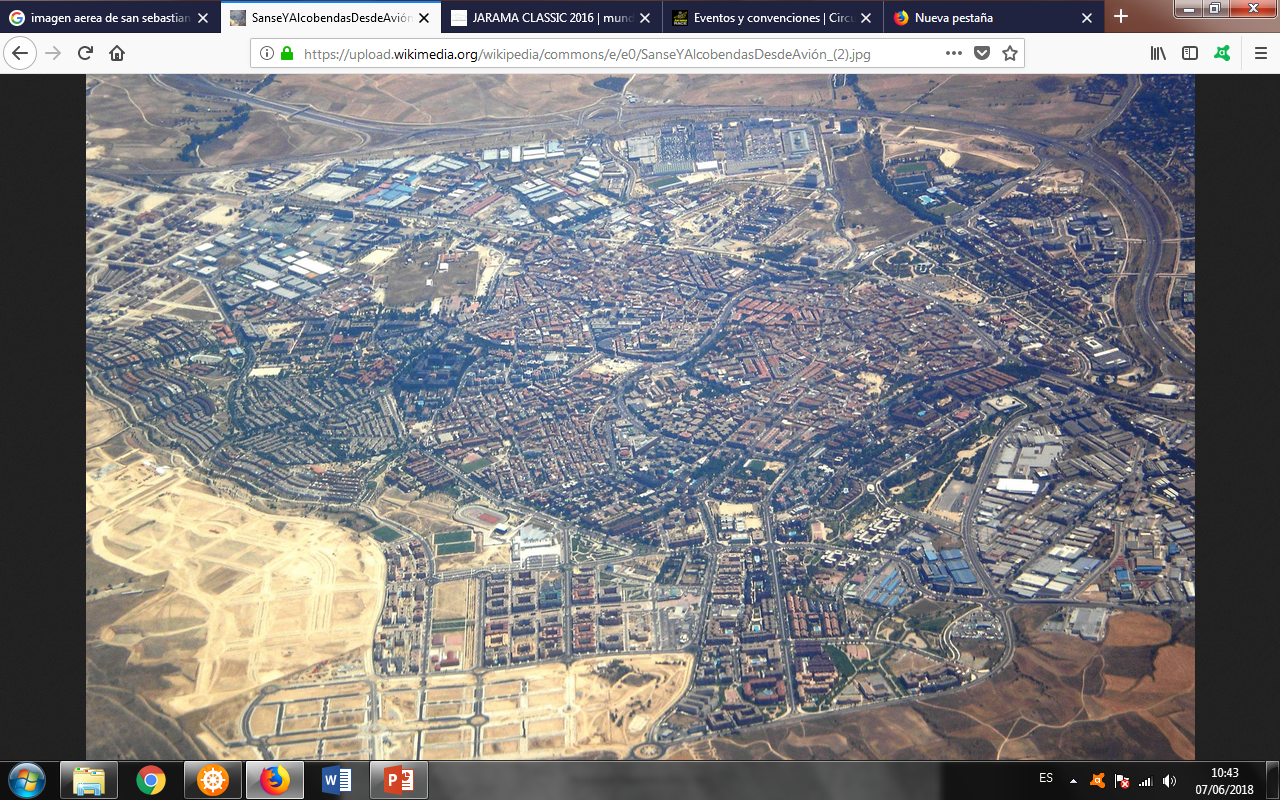 2    Localidad y zonas
4. San Sebastián de los Reyes (Madrid). Wikipedia, 2018
TFG – Yeray Suárez Vera                                                                                                           8/23
7. Estructura de Mando
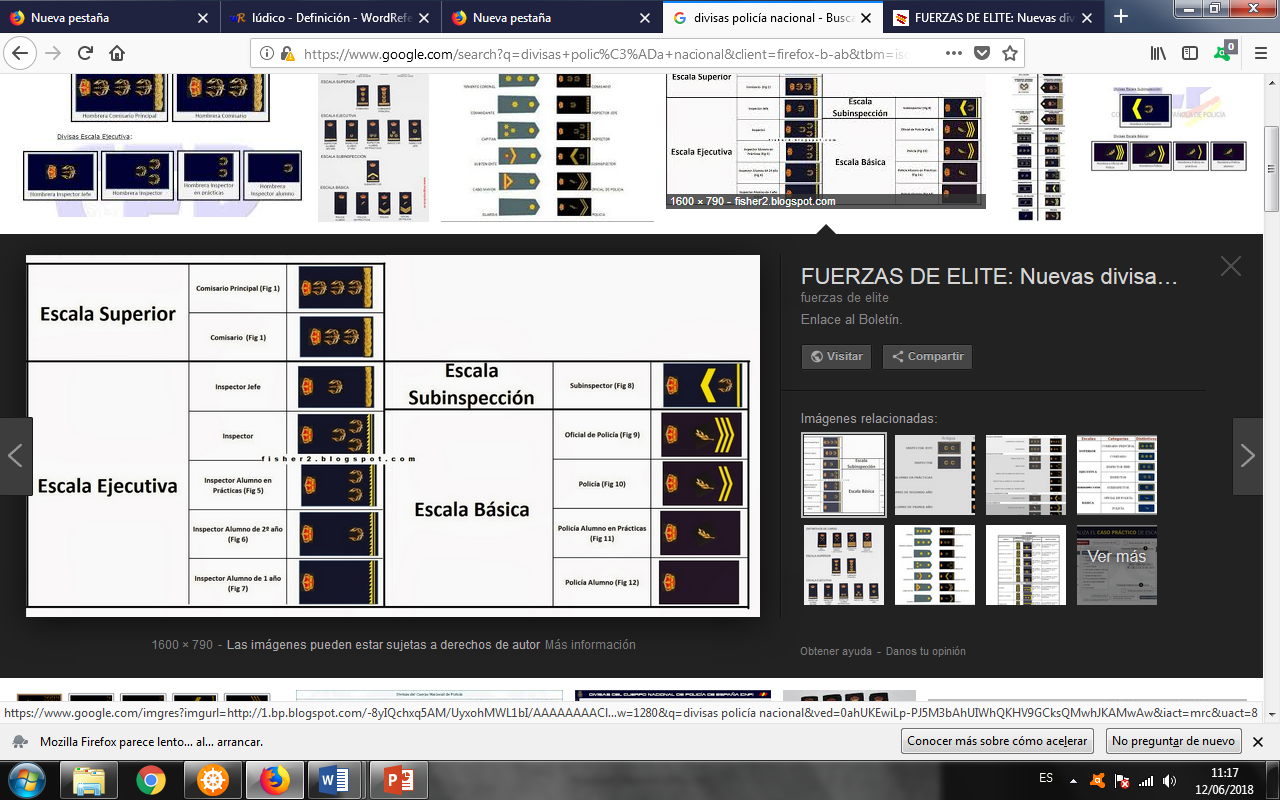 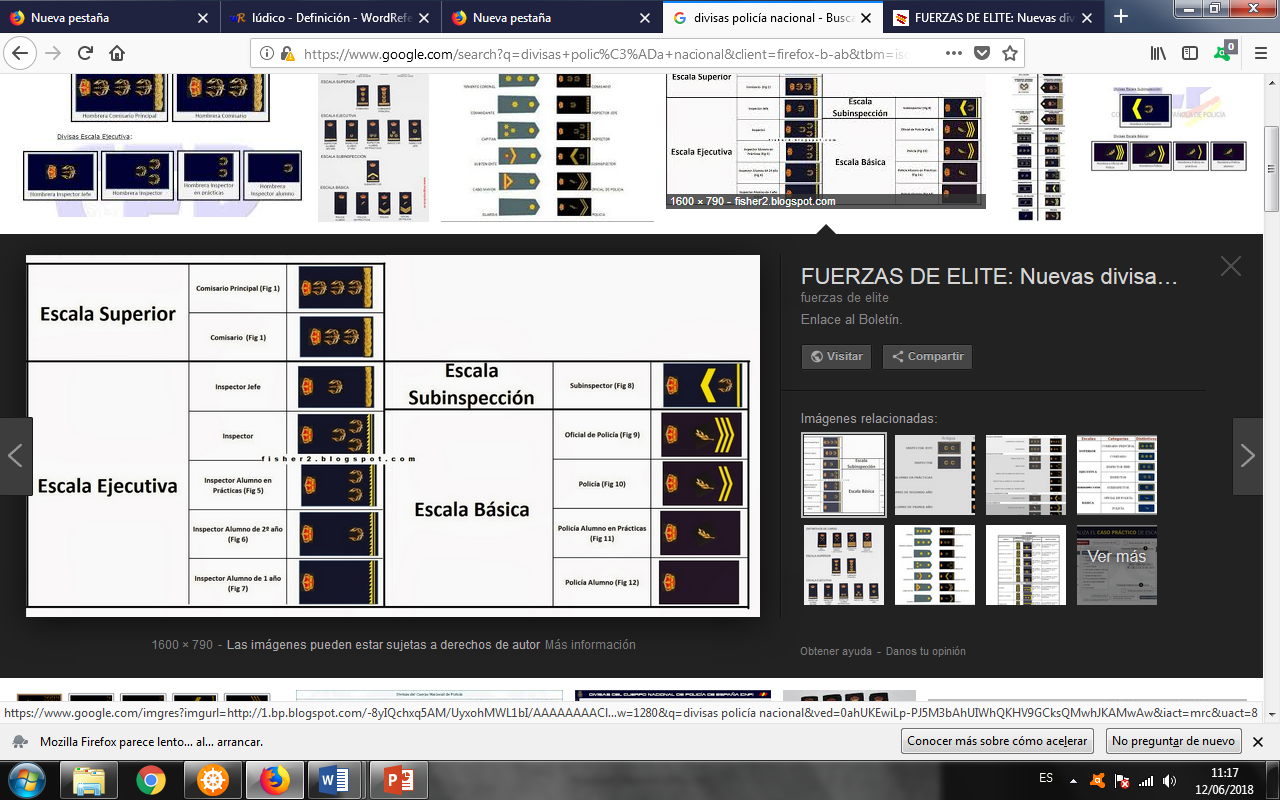 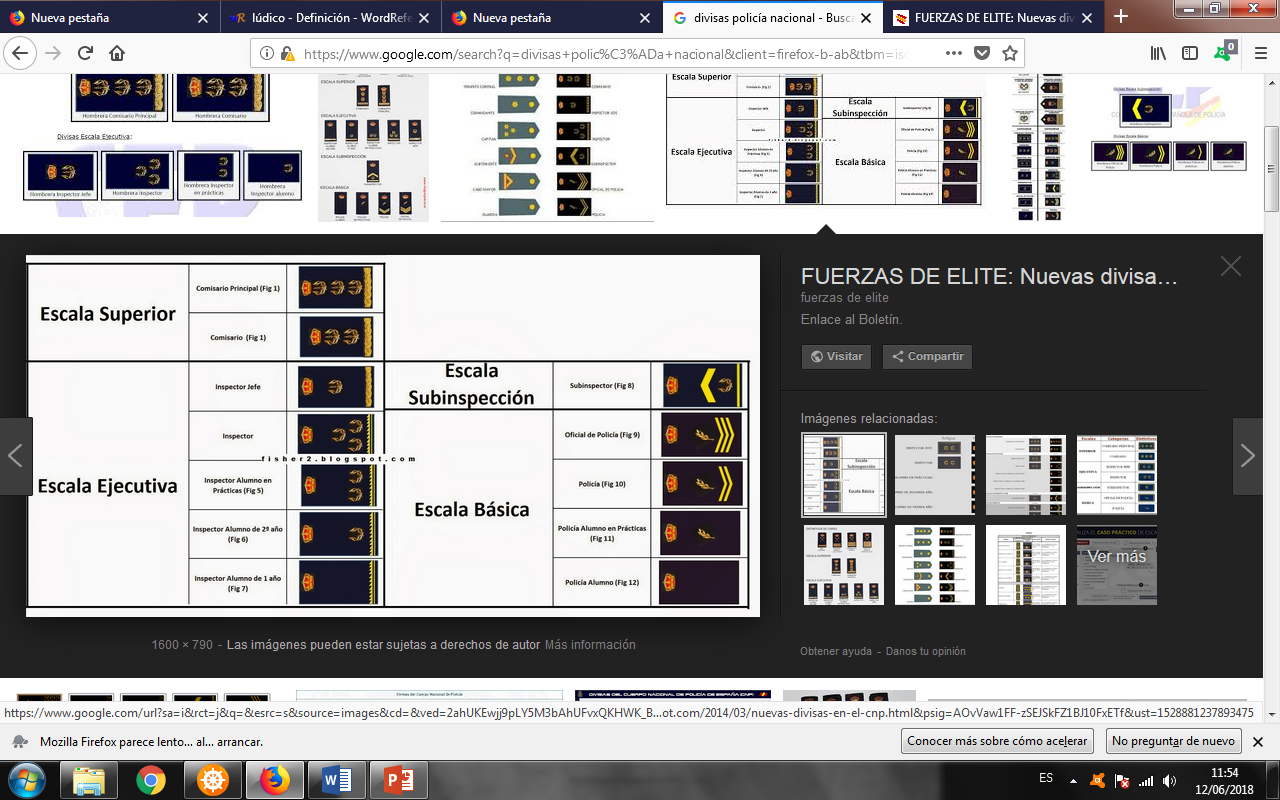 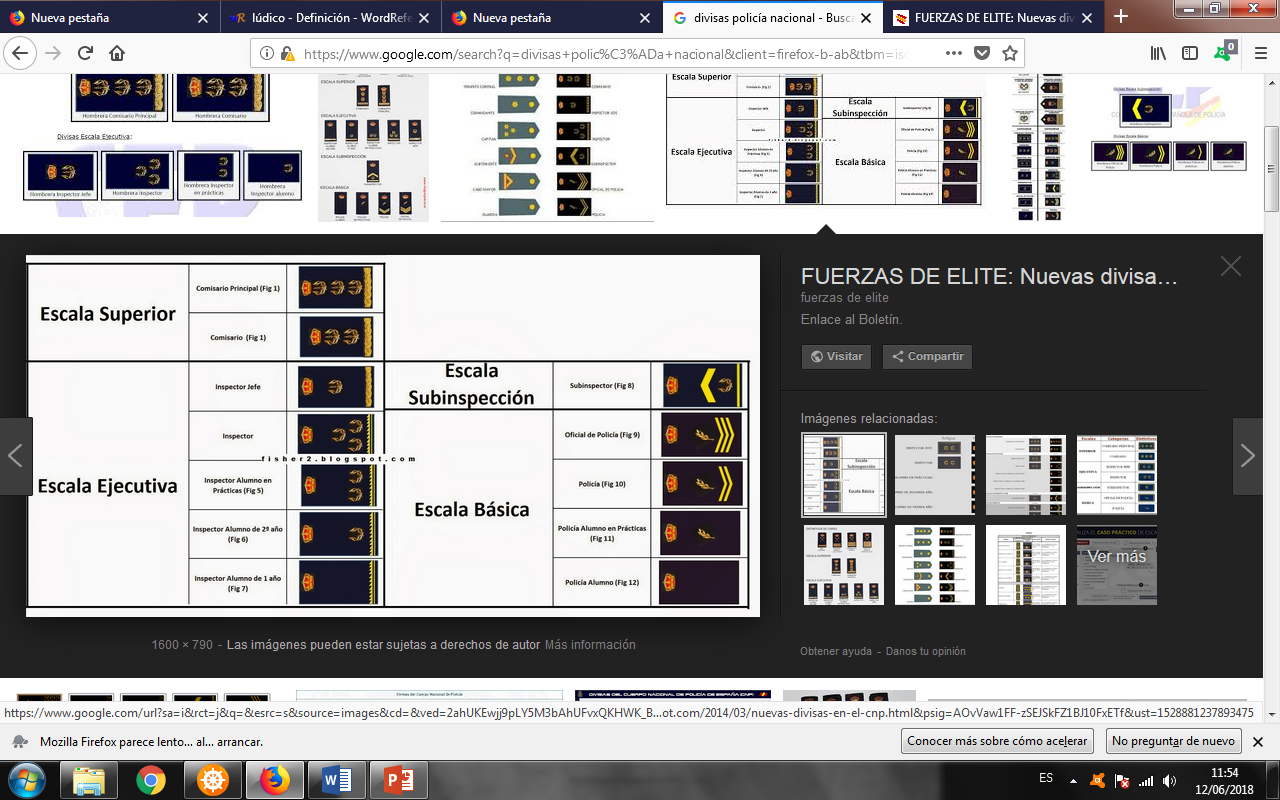 TFG – Yeray Suárez Vera                                                                                                           9/23
8. Unidades Operativas CNP
1. Unidades de Radiopatrullas 

Atender incidencias
Hechos delictivos
Seguridad ciudadana
2. Unidades de Intervención Policial (U.I.P.)
Protección Interior y exterior
Seguridad privada
Controles
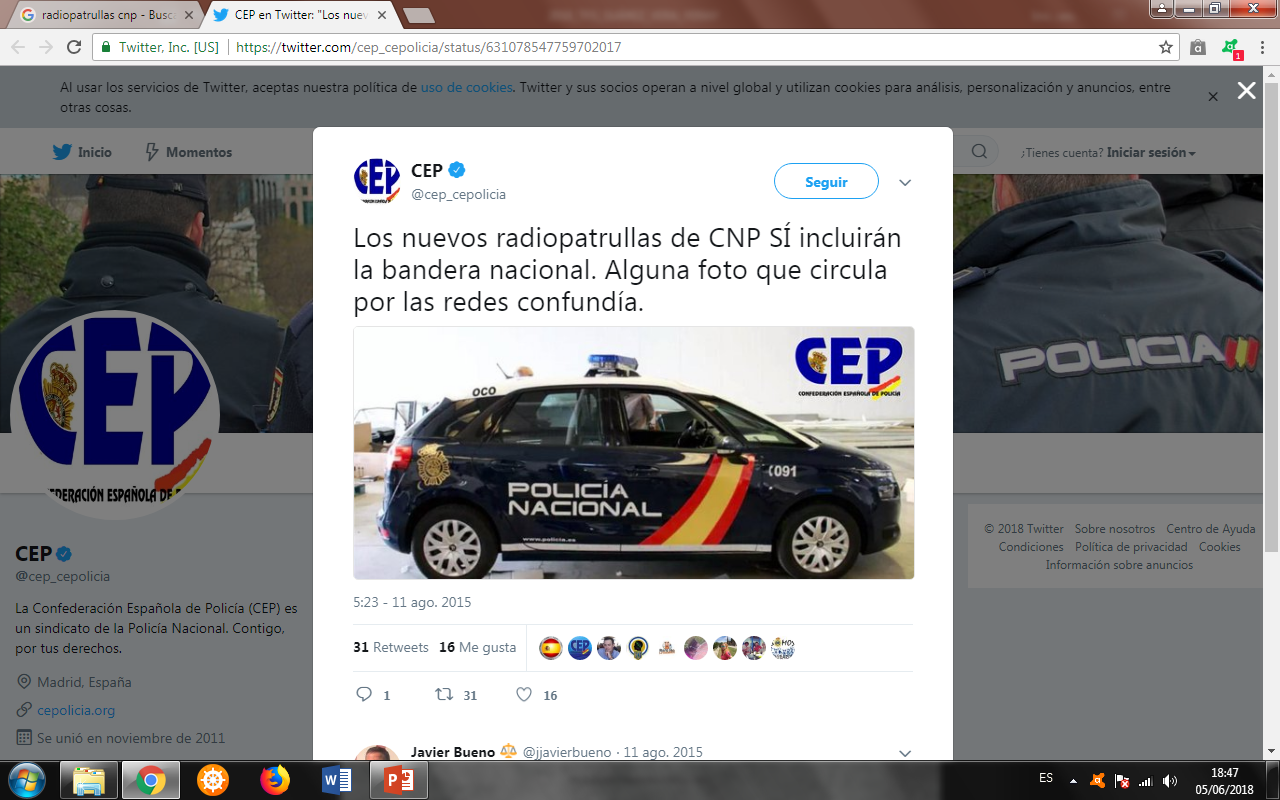 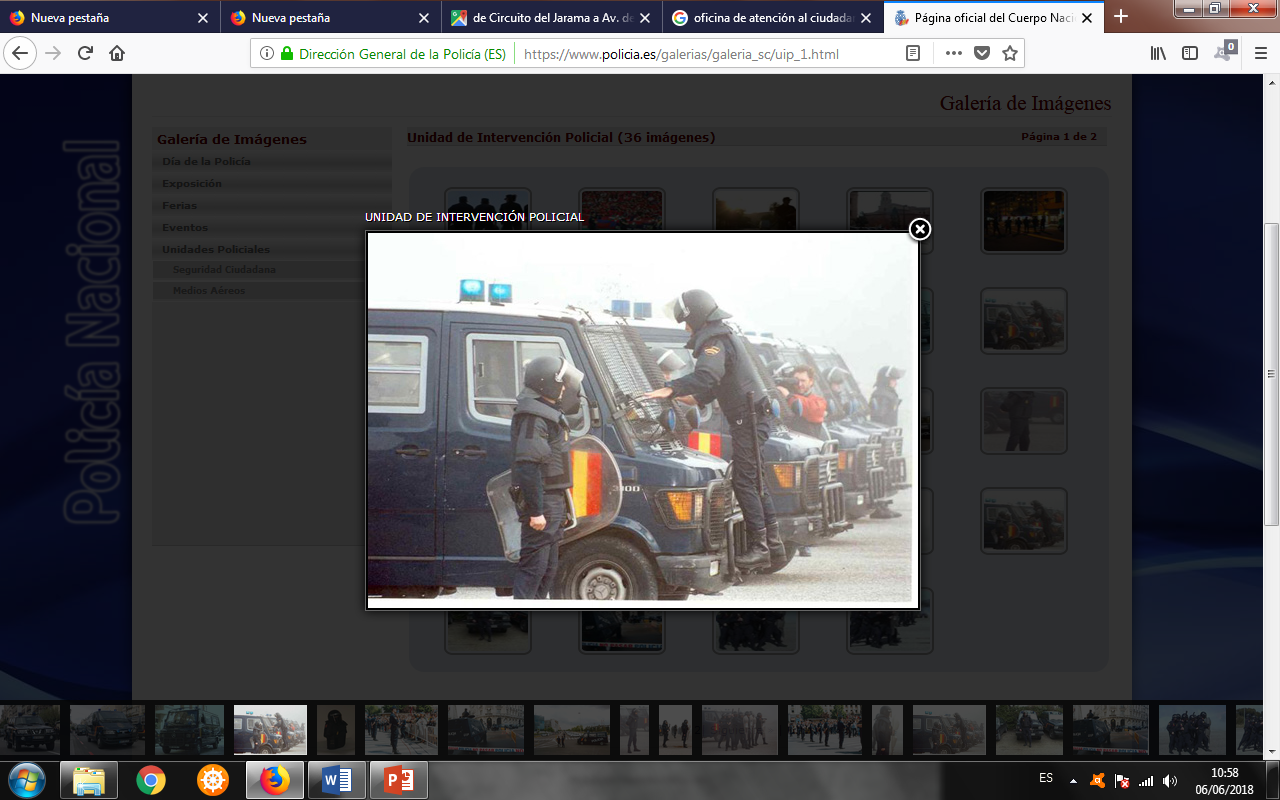 5. Vehículo “Z”. CEP, Twitter, 2015
6. Agentes de la UIP. Policía Nacional, 2018
TFG – Yeray Suárez Vera                                                                                                         10/23
8. Unidades Operativas CNP
3. Unidades de Caballería

Protección exterior y extrarradios
Orden público en accesos
Vigilancia zonas
4. Unidades de Prevención y Reacción (U.P.R.)

Orden público actos lúdicos
Controles
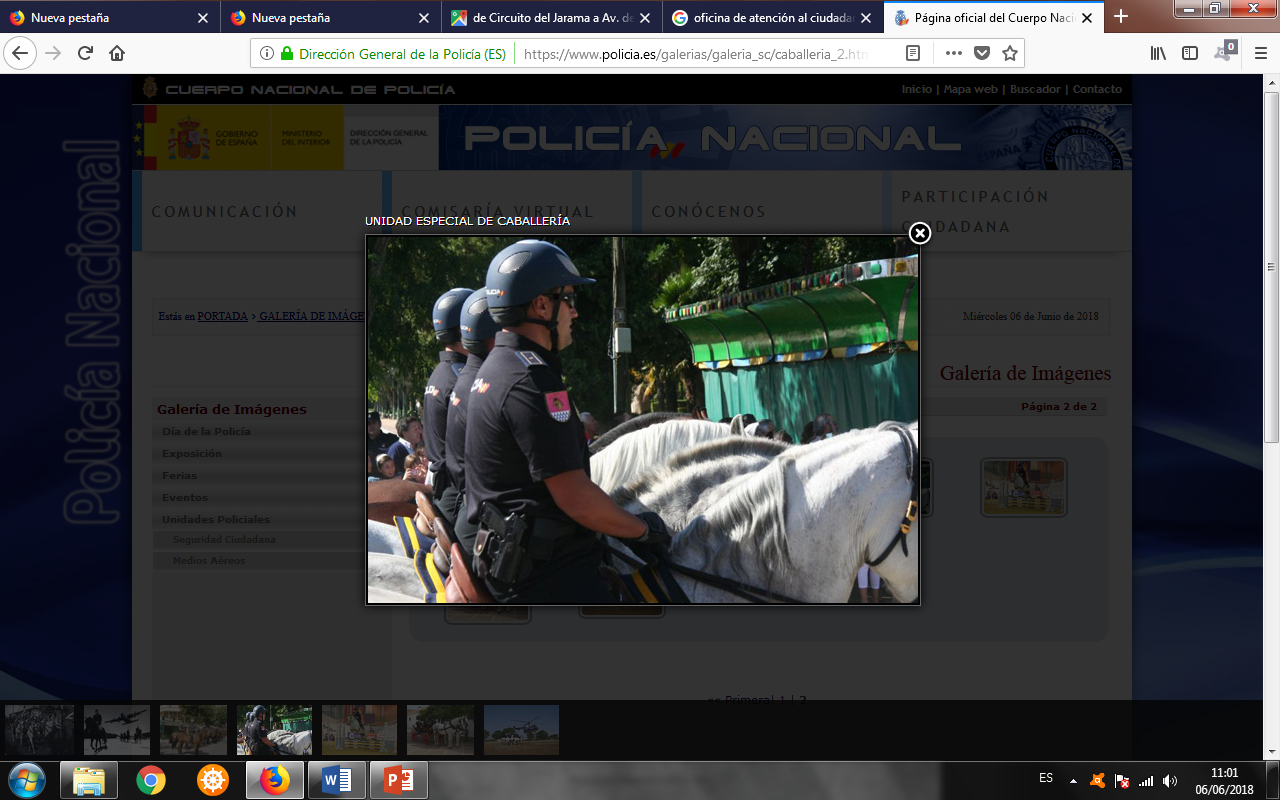 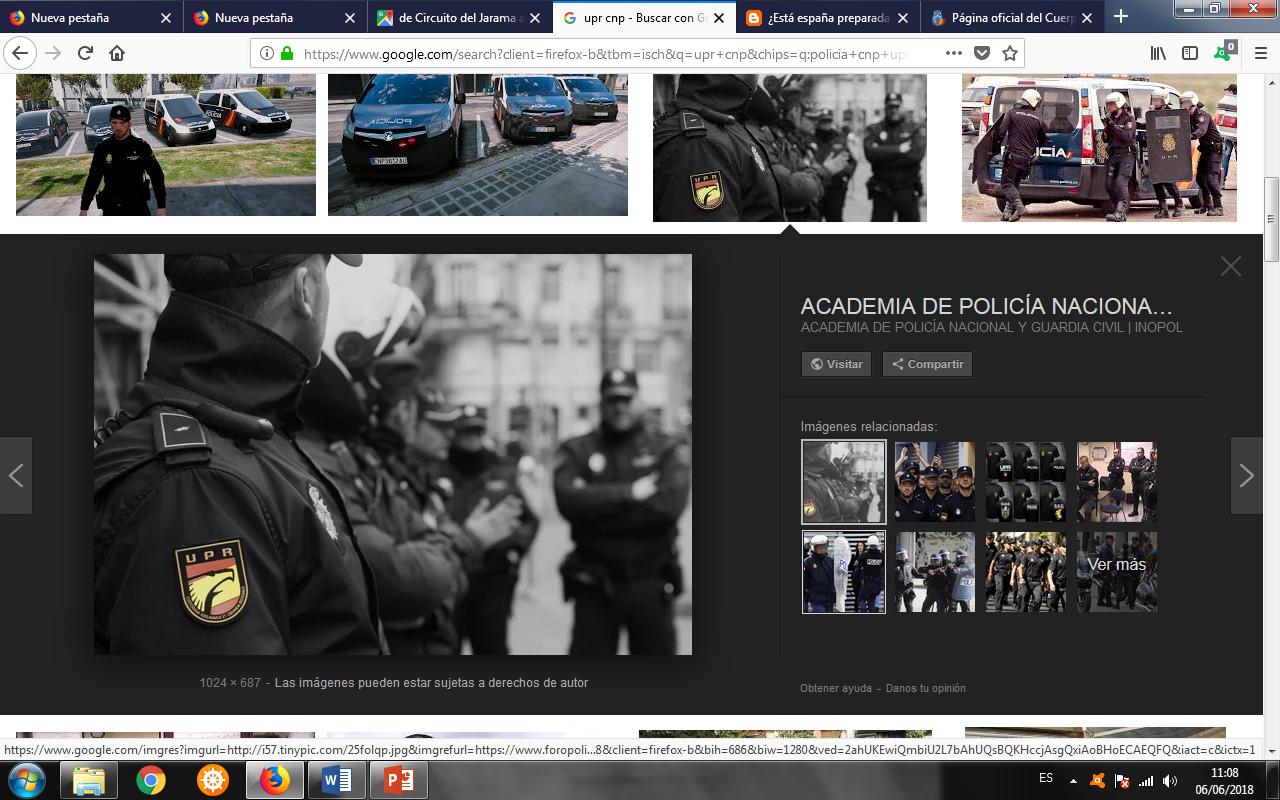 8. Agentes de la UPR. Academia de Policía Nacional  INOPOL, 2018
7. Agentes a caballo. Policía Nacional, 2018
TFG – Yeray Suárez Vera                                                                                                         11/23
8. Unidades Operativas CNP
5. Unidades de Guías Caninos

Dos especialidades
Inspección posibles explosivos
Controles
6. Servicio de Medios Aéreos

Apoyo unidades terrestres
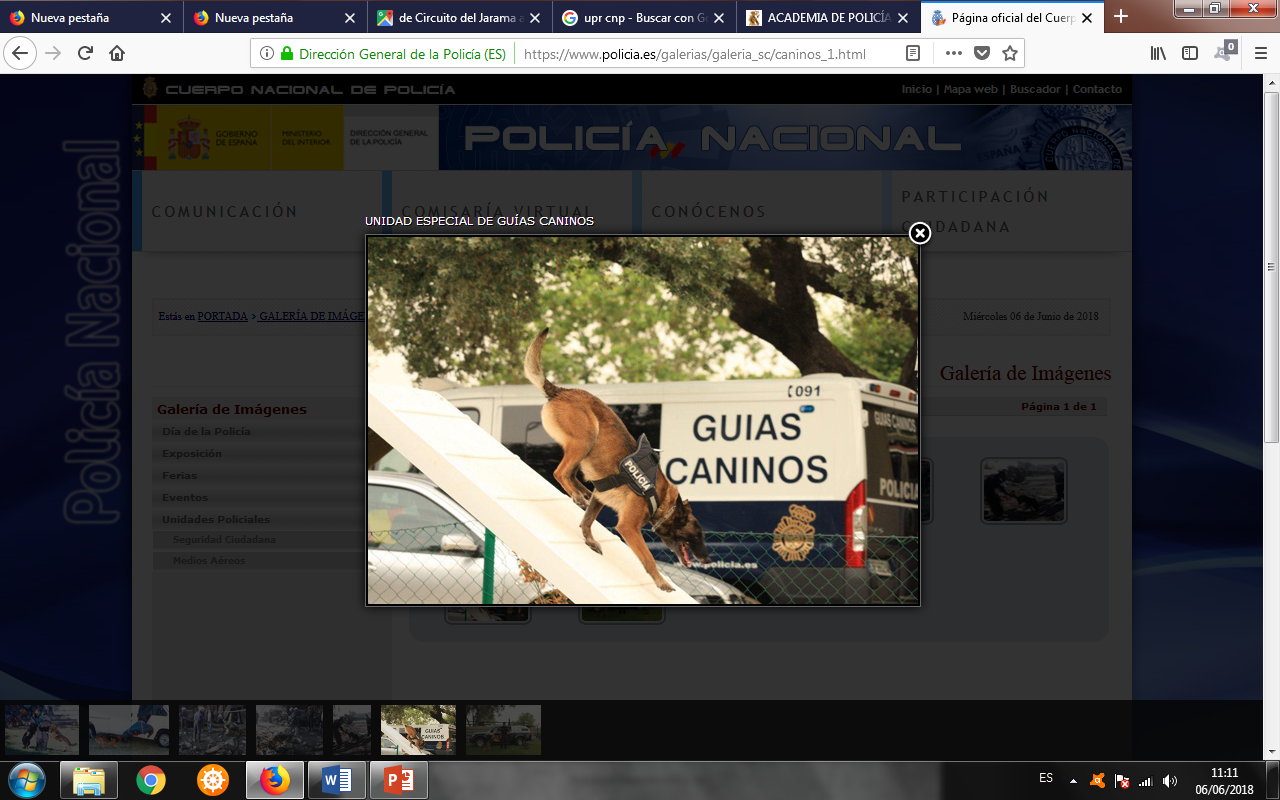 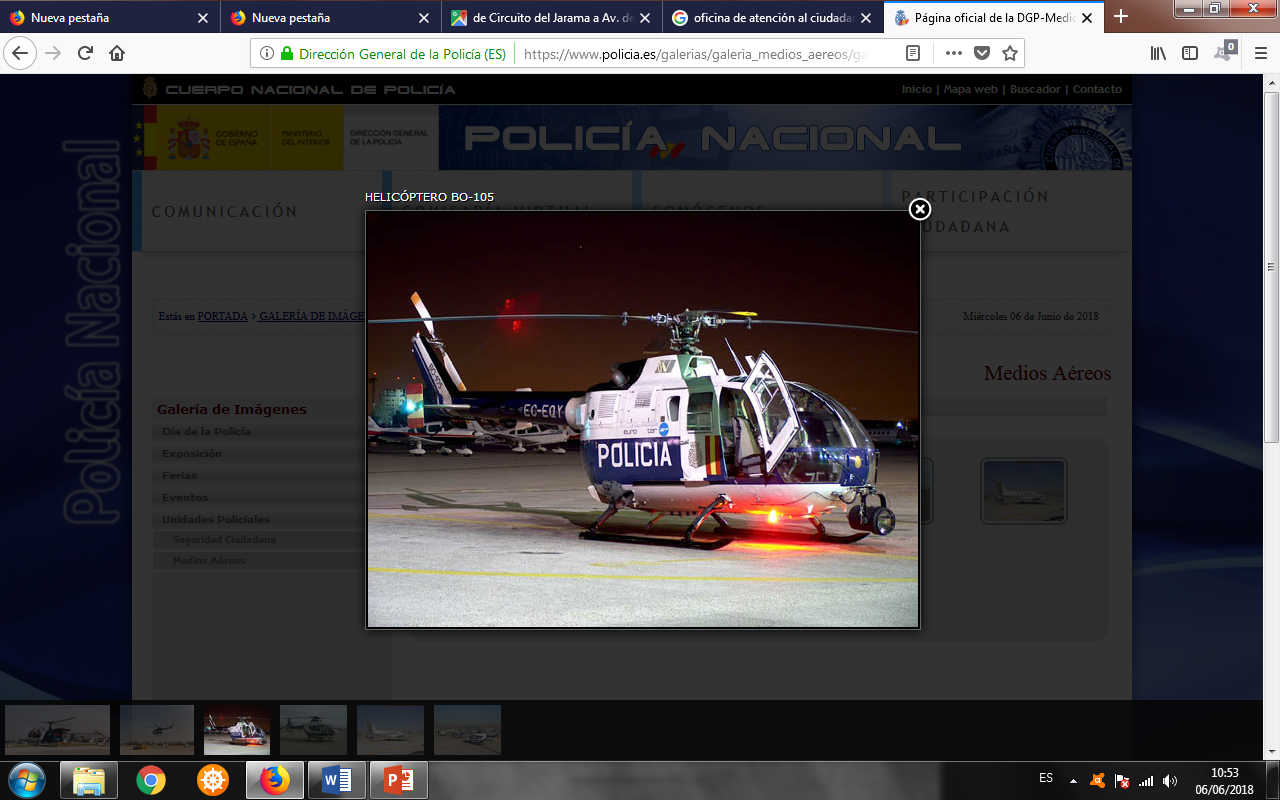 10. Helicóptero BO-105. Policía Nacional, 2018
9. Can de Guías Caninos. Policía Nacional, 2018
TFG – Yeray Suárez Vera                                                                                                         12/23
8. Unidades Operativas CNP
7. Servicio de Información

Información antiterrorista
Vigilancia zonas
Controles
8. Unidades de Policía Judicial
Investigar hechos delictivos
Detener a presuntos autores
Instruir diligencias e informes
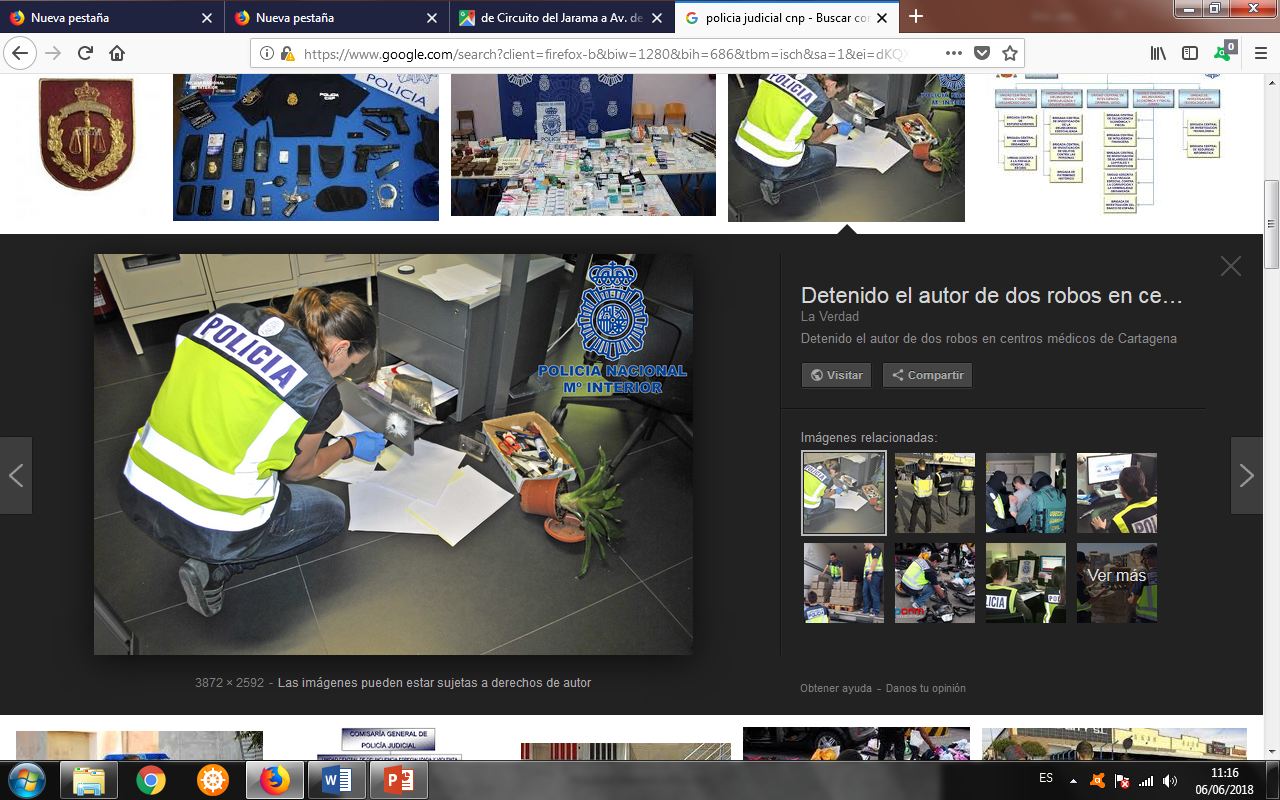 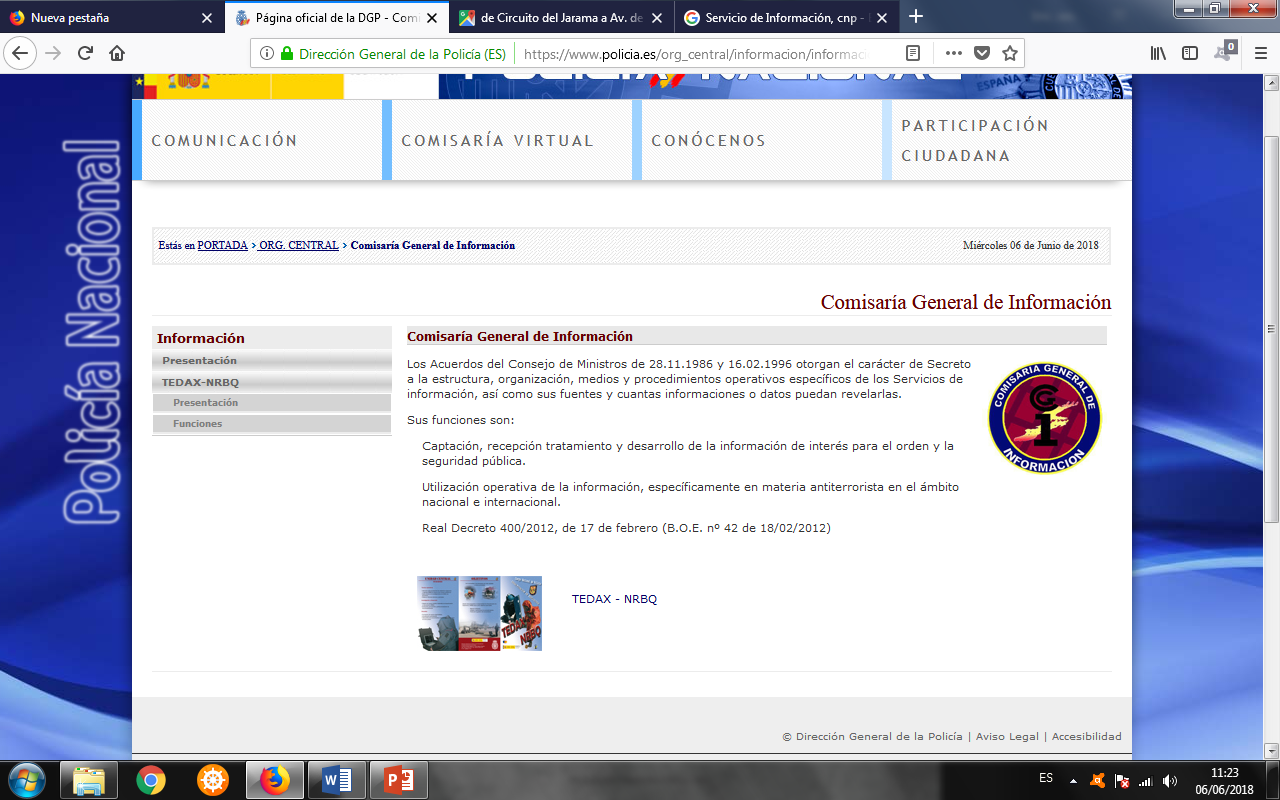 11. Servicio de Información. Policía Nacional, 2018
12. Policía Judicial. Policía Nacional, 2014
TFG – Yeray Suárez Vera                                                                                                         13/23
8. Unidades Operativas CNP
9. Oficina de Denuncias y Atención al Ciudadano

Facilitar información
Recepción denuncias
Continuación primeras diligencias
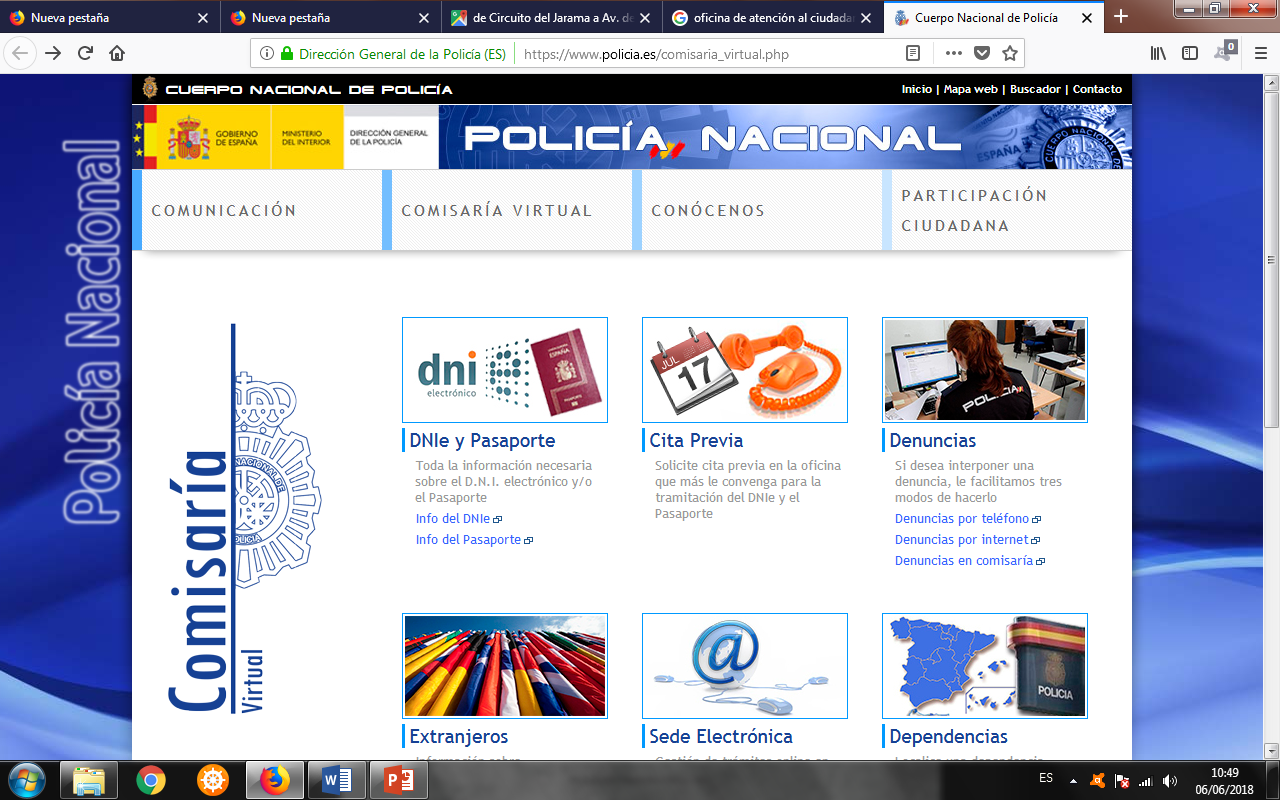 13. Agente de Oficina. Policía Nacional, 2018
TFG – Yeray Suárez Vera                                                                                                         14/23
9. Otras Unidades Operativas
1. Unidades de Tráfico de la Guardia Civil
Velar por la circulación
Puntos de verificación
Instruir accidentes
2. Policía Local de San Sebastián de los Reyes
Velar por la circulación
Instruir accidentes
Seguridad ciudadana
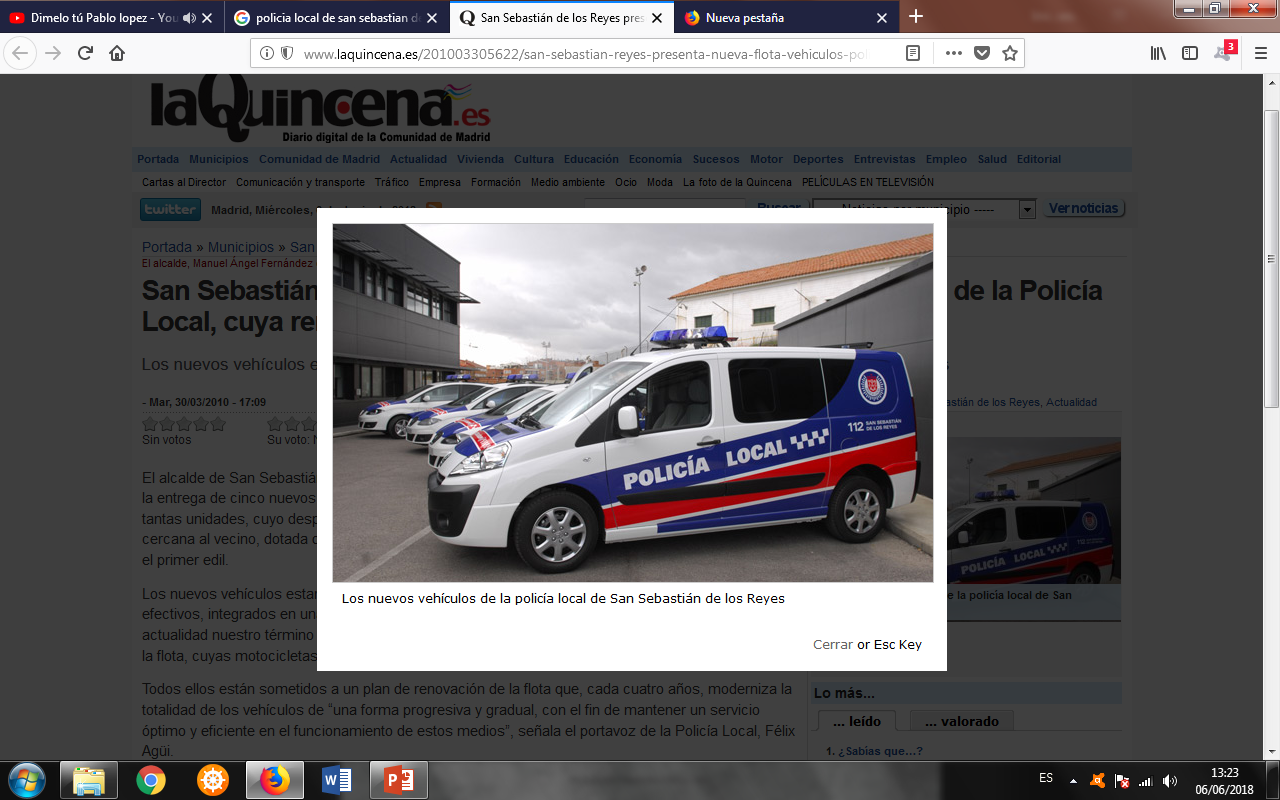 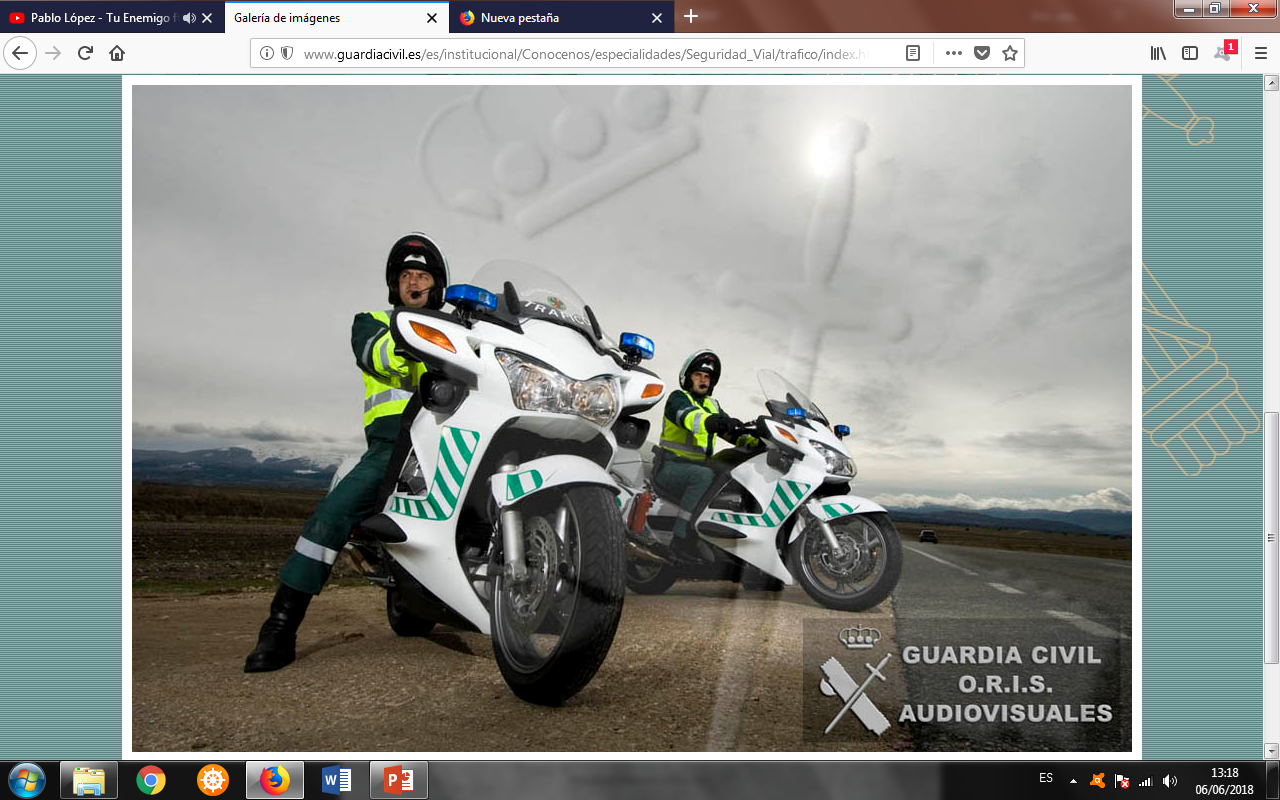 15. Vehículo de la Policía Local San Sebastián de los Reyes. La Quincena, 2010
14. Agentes en motocicletas de Tráfico. Guardia Civil, 2018
TFG – Yeray Suárez Vera                                                                                                         15/23
10. Centros de Coordinación
1. CECOR
CNP
Sala de la Comisaria Local
Confección y archivo de los Anexos

2. CEMAN
Servicios de emergencias
Reuniones diarias
Control de acceso
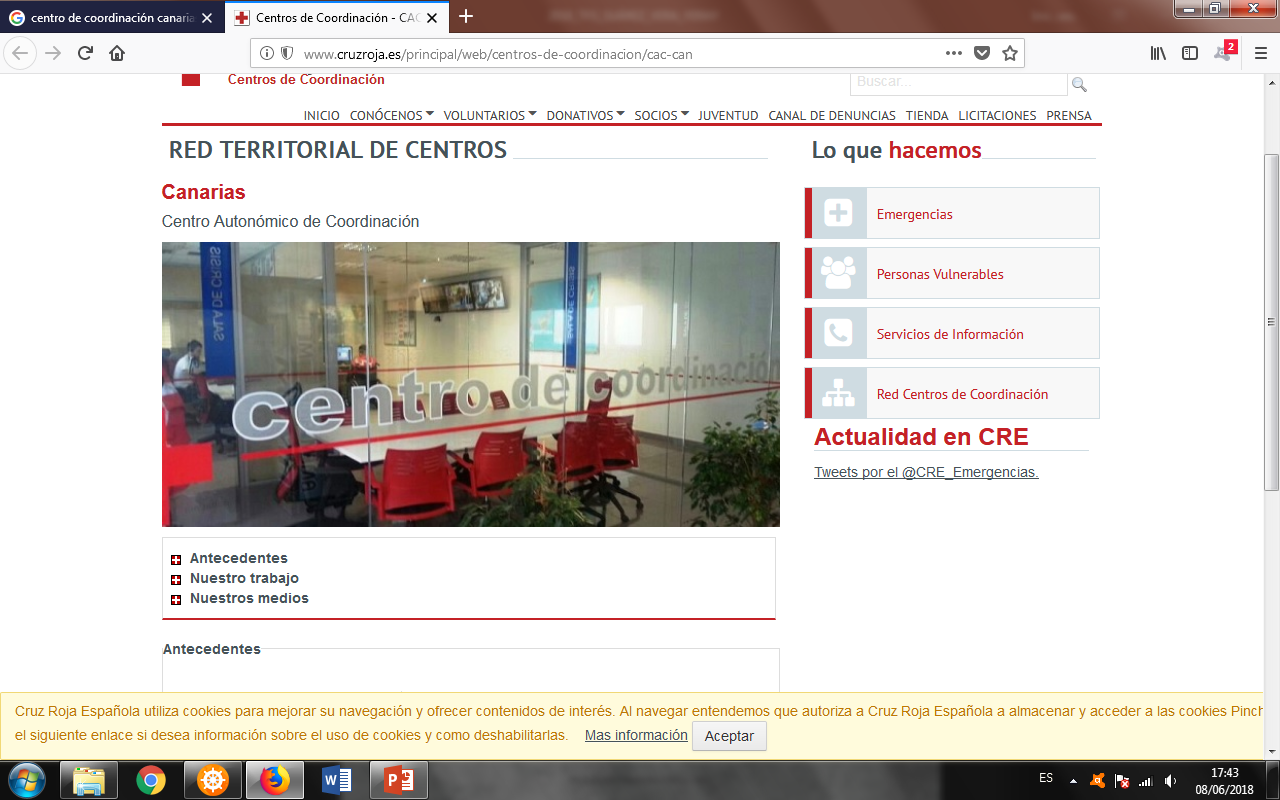 TFG – Yeray Suárez Vera                                                                                                         16/23
11. Acceso/Salida del Circuito
Accesos 1, 2 y 3
Seguridad Privada y Pública
Calles 
Carteles               reversibles
Verificación de entradas y acreditaciones
Cacheo e Inspección  
Guiar a los asistentes
Supervisada a través de CCTV
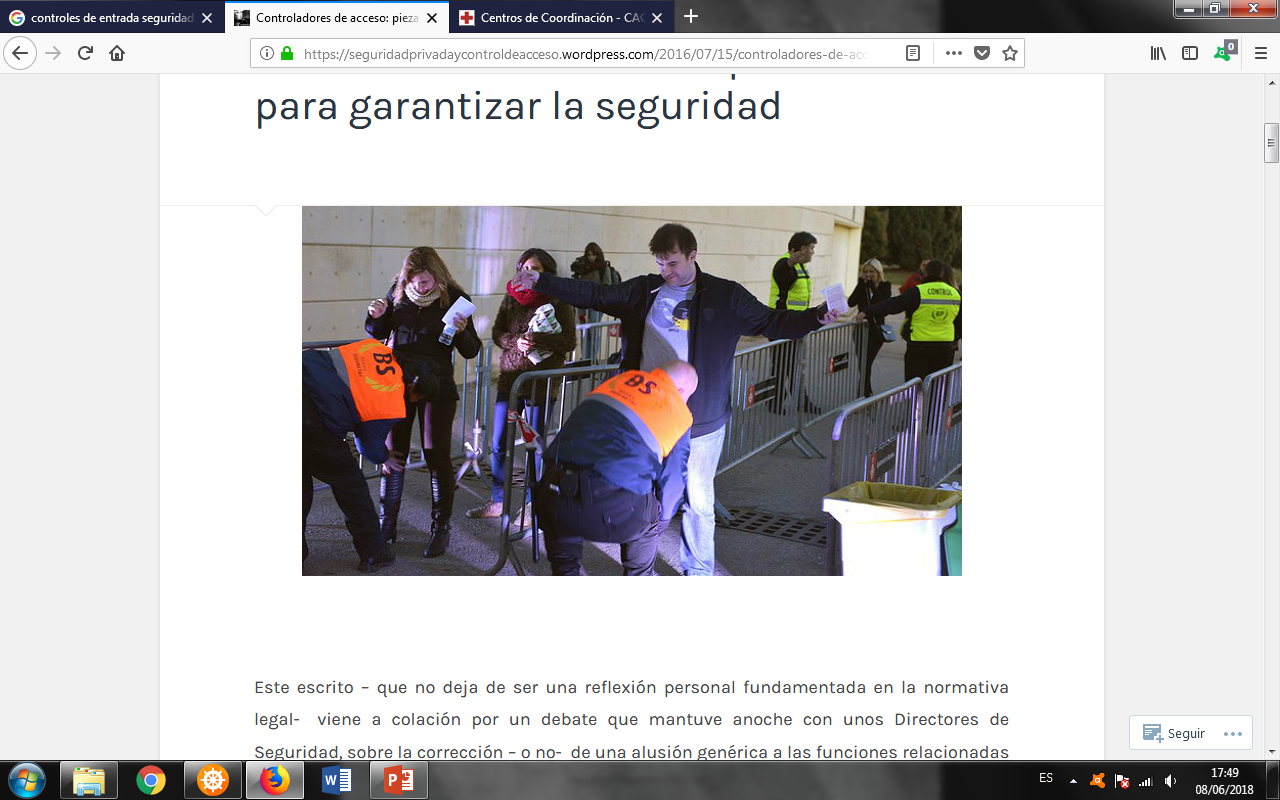 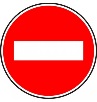 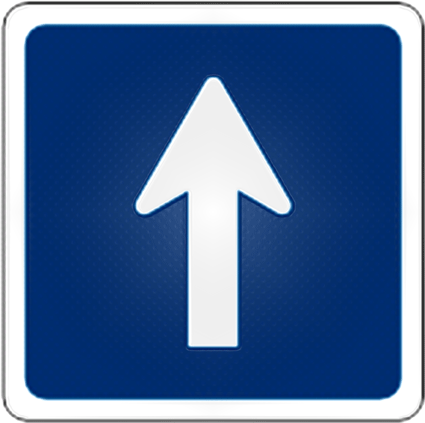 TFG – Yeray Suárez Vera                                                                                                         17/23
12. Reacción Zona de Influencia
Practicarán una vigilancia preventiva
Reserva de efectivos U.I.P. y U.P.R.

Los puntos deben ser conocidos y entregados
   1. Localización de objeto sospechoso 
   2. Atentado o amenaza real de artefacto
   3. Atentado utilizando vehículo, arma blanca o de guerra
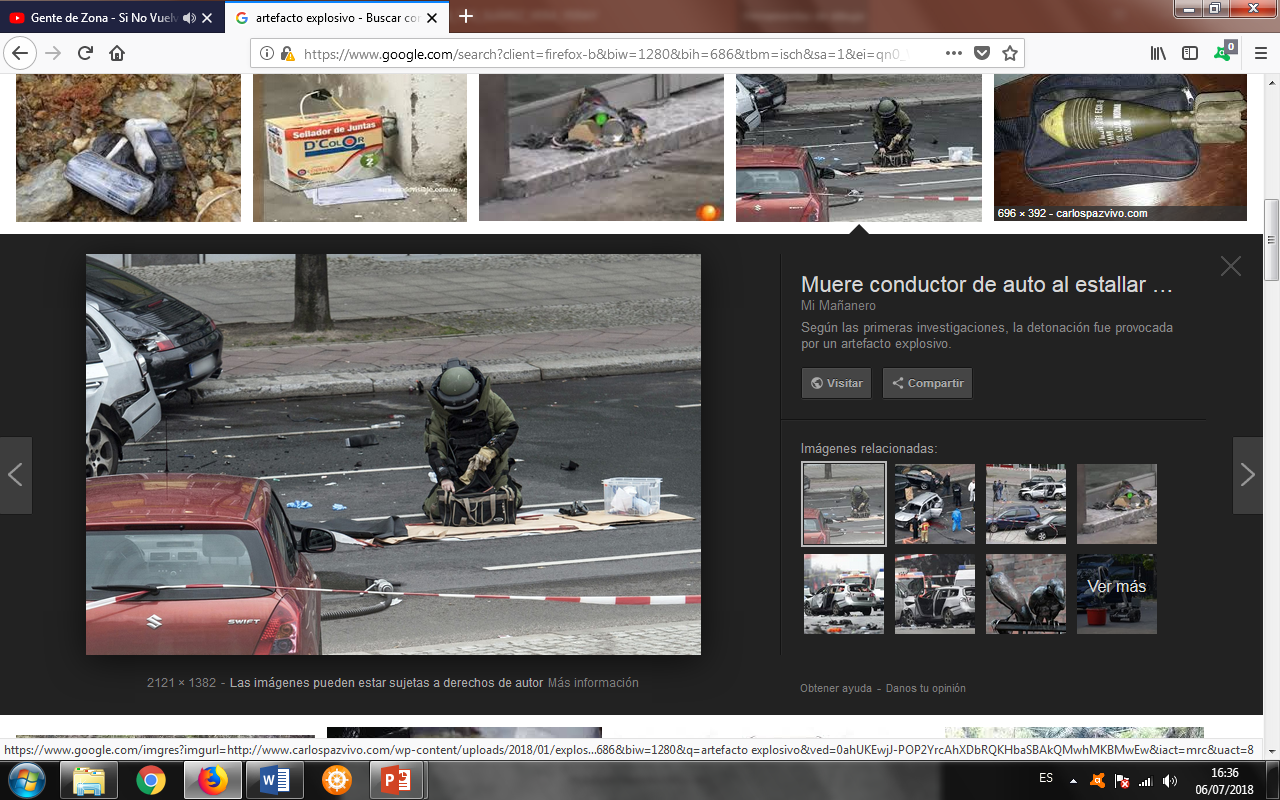 TFG – Yeray Suárez Vera                                                                                                         18/23
13. Tablas de Claves
2. Emergencias
1. Puntos
TFG – Yeray Suárez Vera                                                                                                         19/23
14. Medidas Destacadas
Turnos 
Descansos y relevos del personal
Equipamiento de cada unidad
Alerta a las transmisiones
Notificación a los asistentes
Inspección previa y posterior a los actos
Funciones genéricas de otros cuerpos
Maceteros, bolardos y vehículos oficiales
Formatos resúmenes
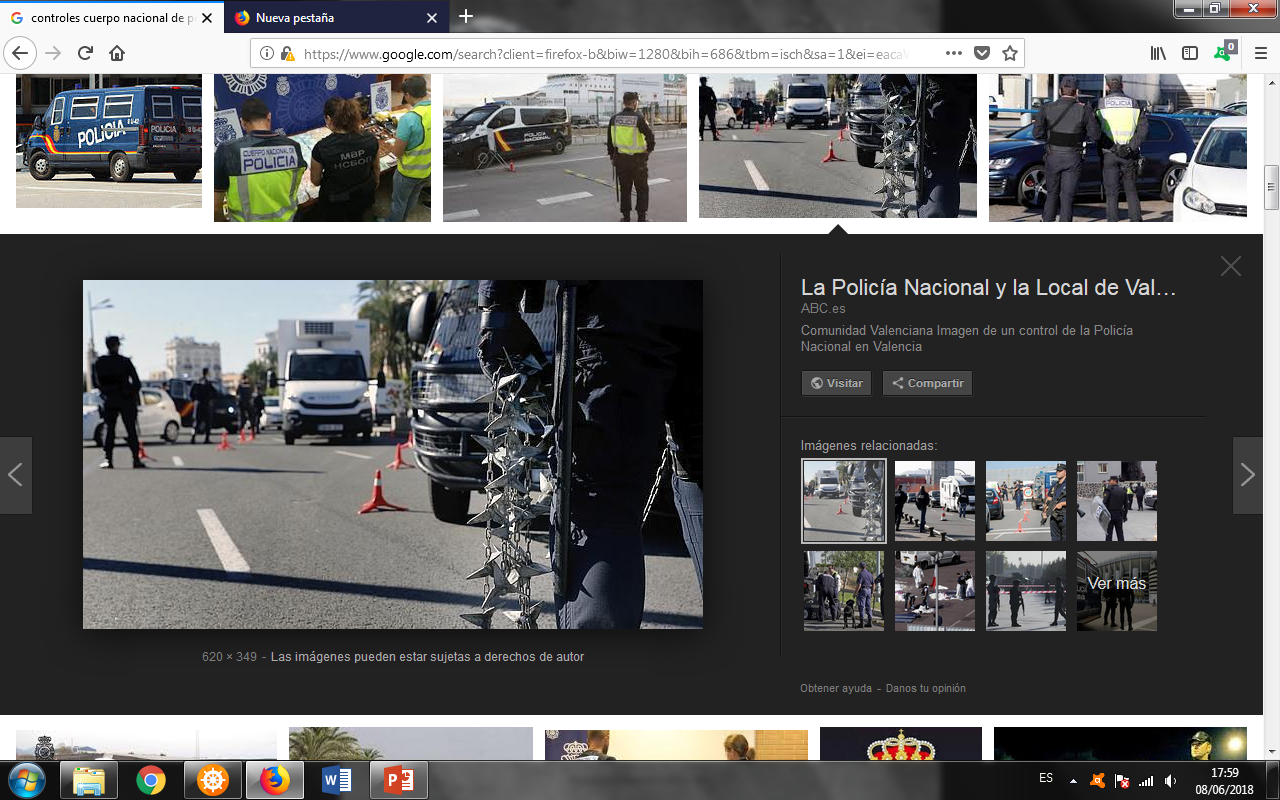 TFG – Yeray Suárez Vera                                                                                                         20/23
15. Conclusiones
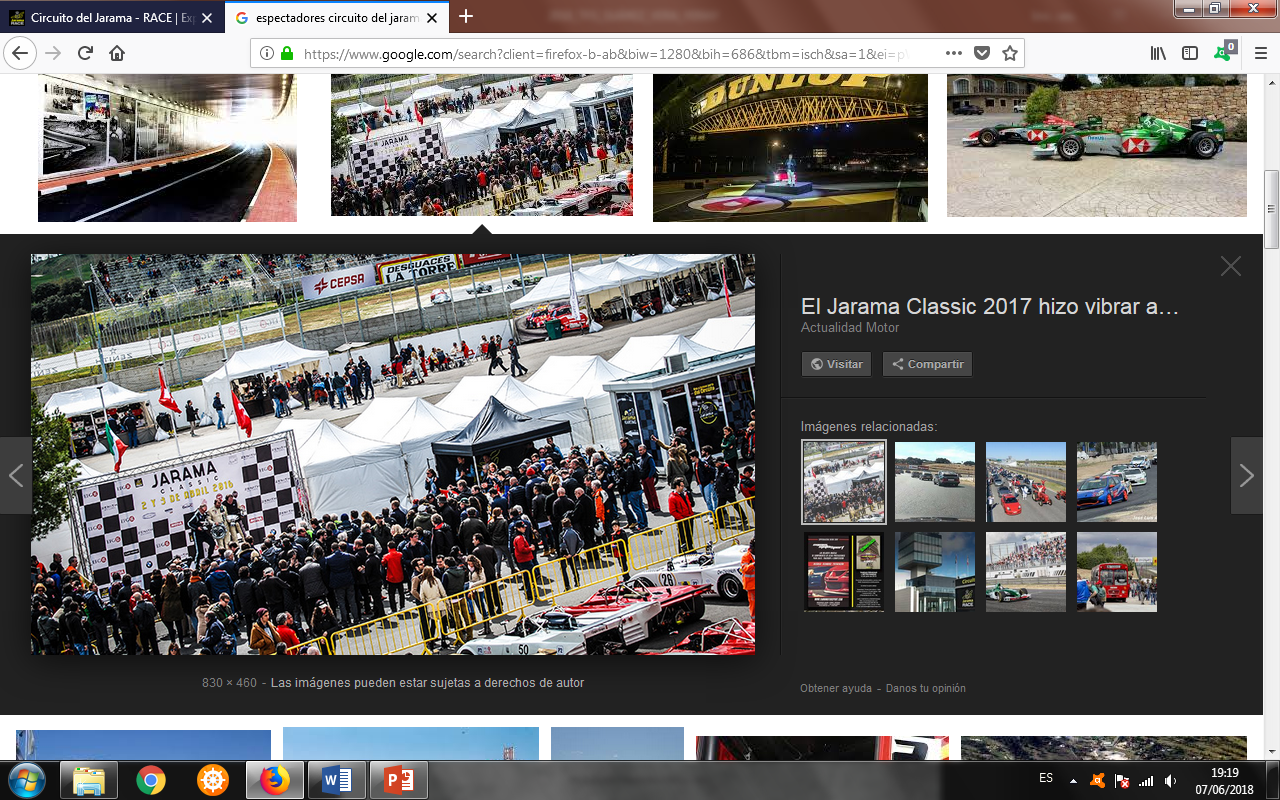 1. Distribución operativa, completa y apropiada
2. Coordinación de los servicios de emergencias
3. Garantizada la seguridad extensa 
4. Medidas de autoprotección y controles
5. Actuaciones ante objetos, artefactos y atentados 
6. Seguridad en el acceso y salida del circuito
TFG – Yeray Suárez Vera                                                                                                         21/23
Gracias por su atención
Trabajo Fin de Grado ORDEN DE SERVICIO 1/2019, “GRAN PREMIO DE MADRID DE FÓRMULA 1”
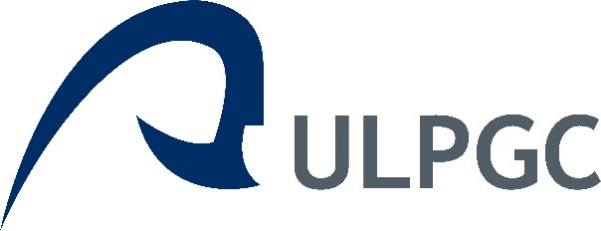 Alumno: D. Yeray Suárez Vera
Tutor: Dr. D. Pedro Carballo Armas
Estructura de Teleformación
Grado en Seguridad y Control de Riesgos